...die App rund um das Thema „Multiples Myelom“
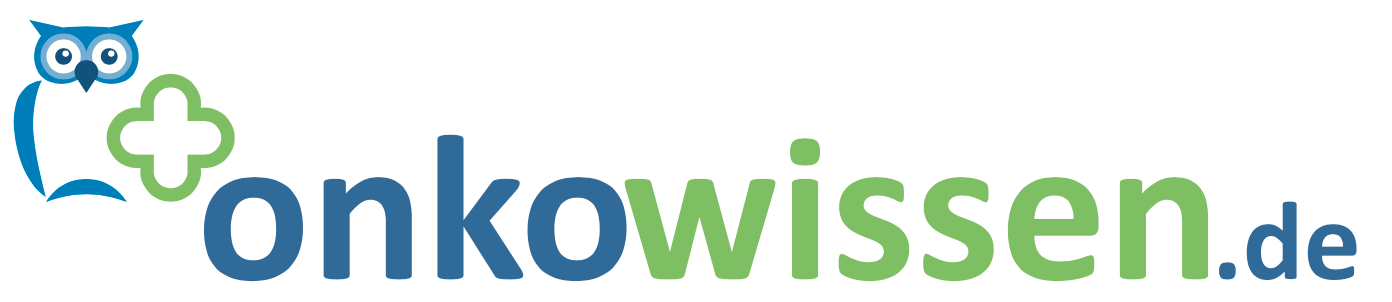 Multiples Myelom
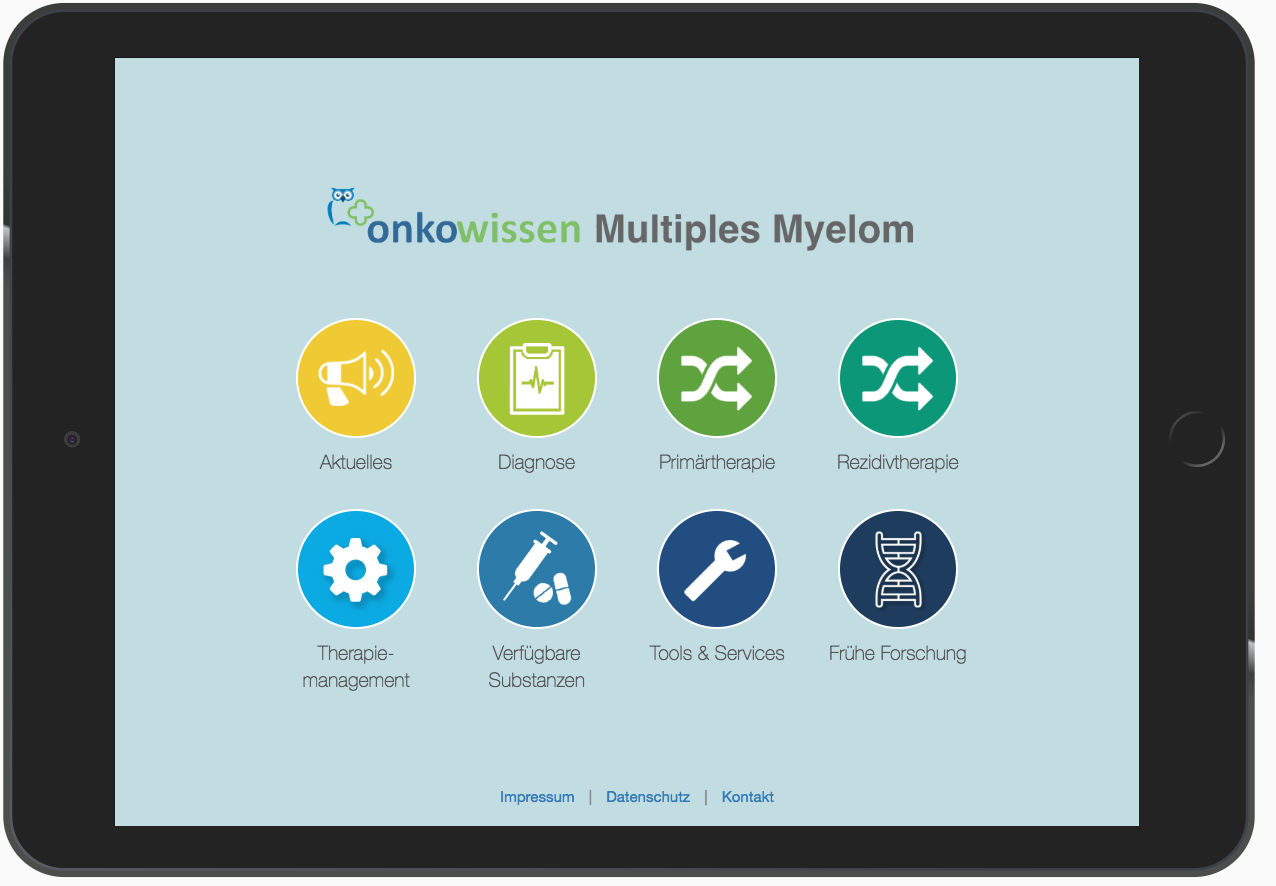 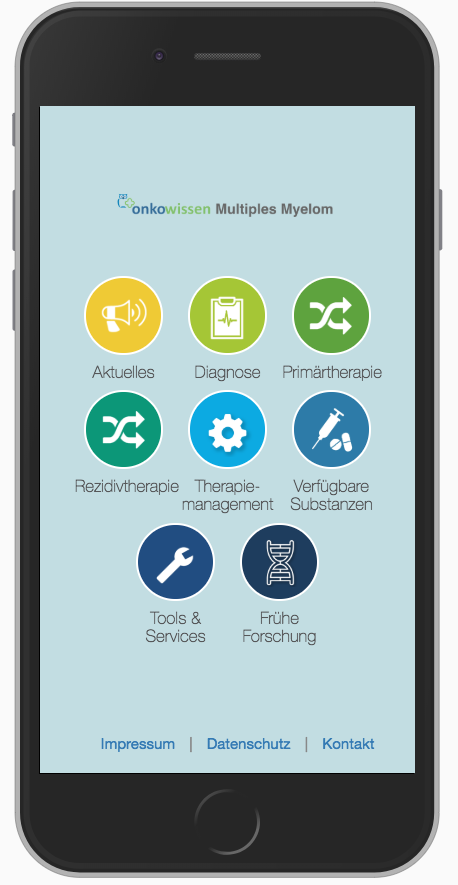 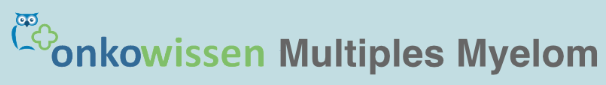 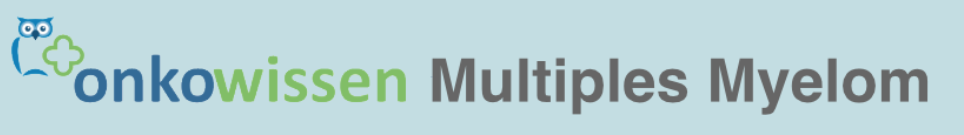 SC-AT-CARFILZOMI-00776 05.23
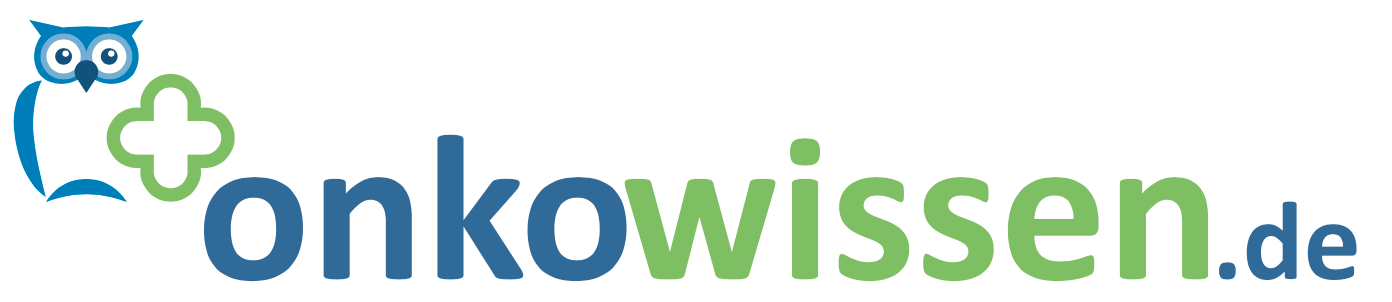 Multiples Myelom
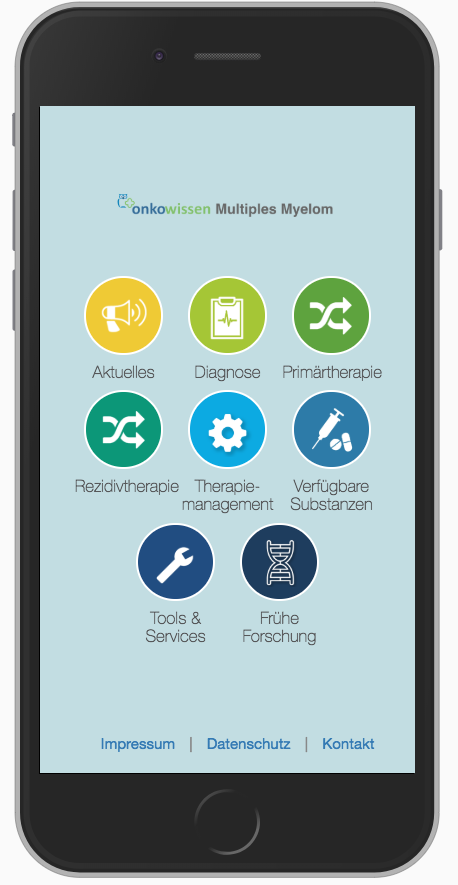 Aktuell
Produktunabhängig
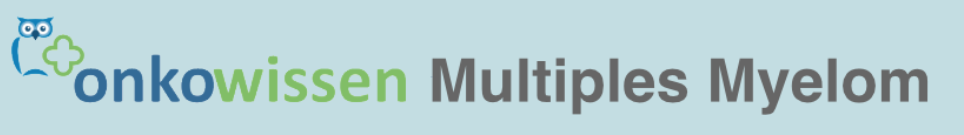 Multimodal
Fachkreisgeschützter Zugang
Transparent
Herstellerunabhängig
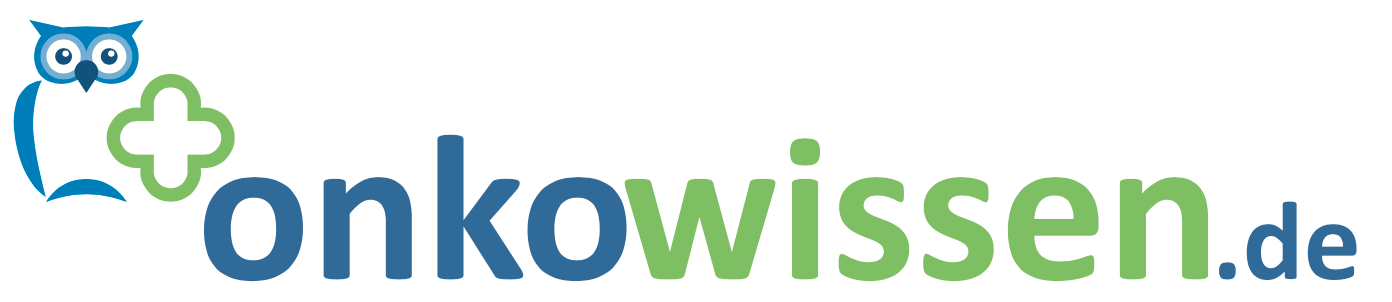 Multiples Myelom
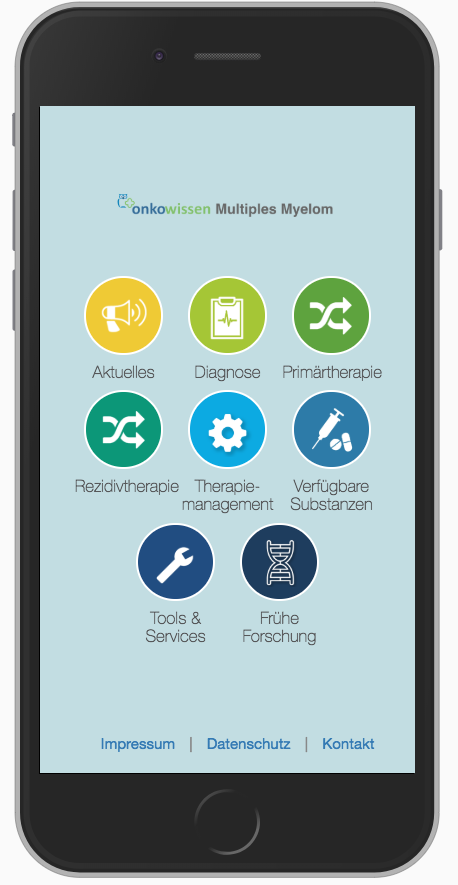 Digitaler, schneller und aktueller Zugang über App und Webversion
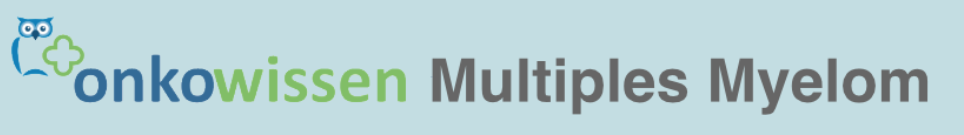 Informational Tool 
 Diagnose und Behandlung des Multiplen Myeloms
Educational Tool für Fachkreise, Ärzte und die nächste Generation der Behandler
Von Experten für Experten
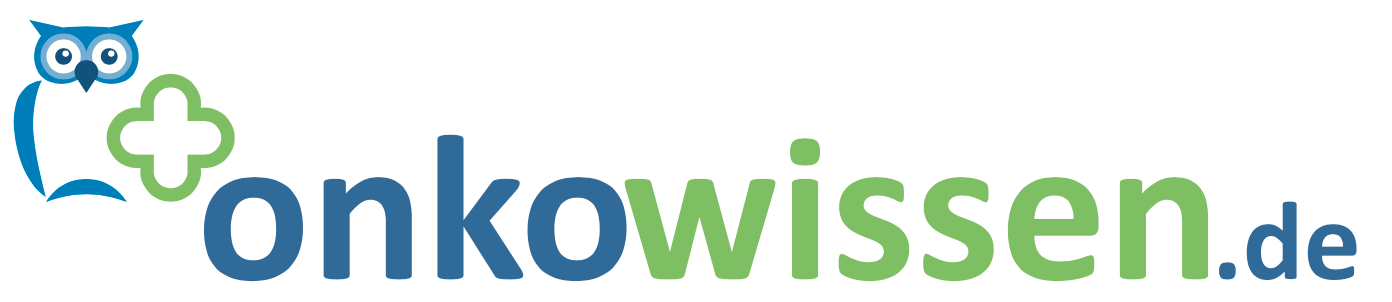 Multiples Myelom
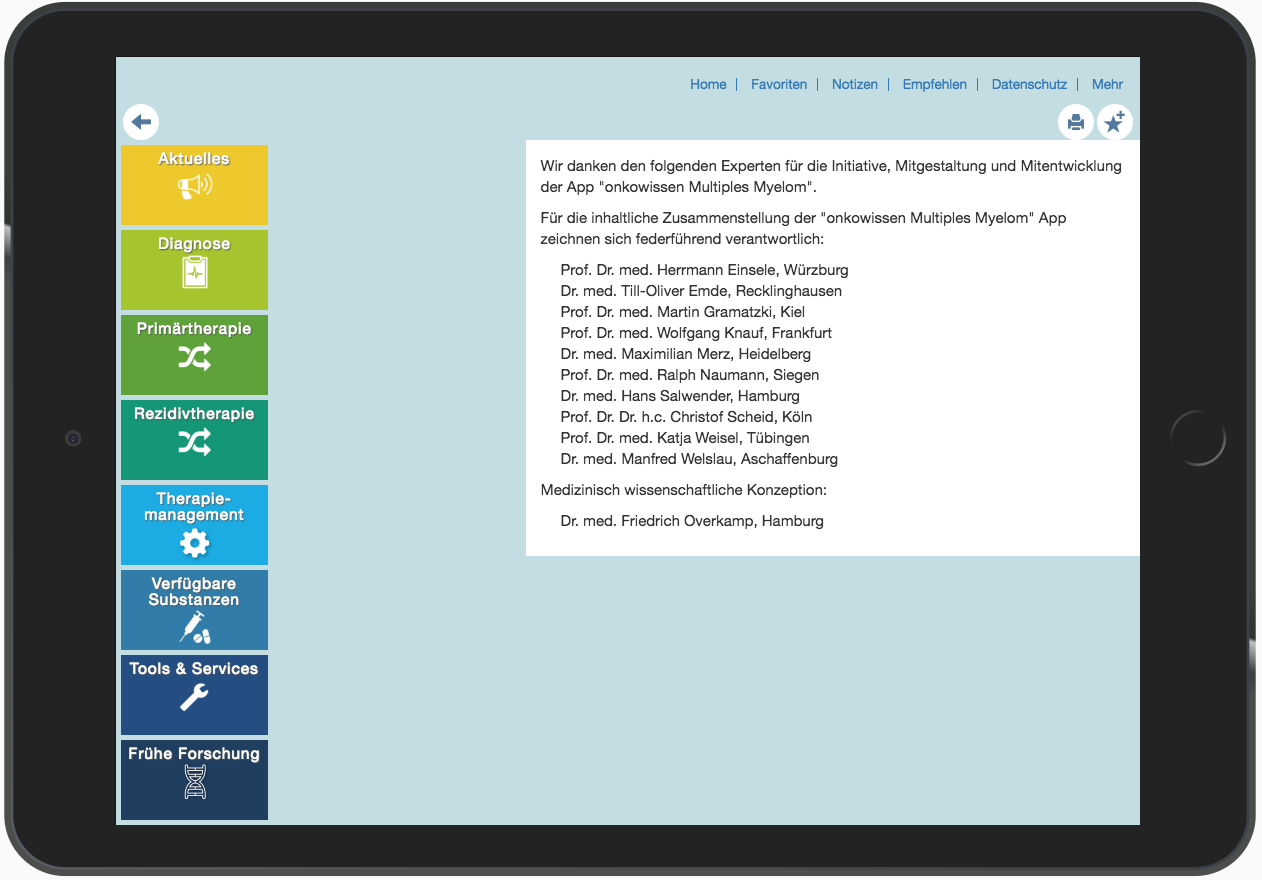 Prof. Dr. med. Hermann Einsele, Würzburg
Dr. med. Till-Oliver Emde, Recklinghausen
Prof. Dr. med. Martin Gramatzki, Kiel
Prof. Dr. med. Wolfgang Knauf, Frankfurt
Dr. med. Maximilian Merz, Leipzig
Prof. Dr. med. Ralph Naumann, Siegen
Dr. med. Hans Salwender, Hamburg
Prof. Dr. Dr. h.c. Christof Scheid, Köln
Prof. Dr. med. Katja Weisel, Hamburg
Dr. med. Manfred Welslau, Aschaffenburg

Medizinisch wissenschaftliche Konzeption
Dr. med. Friedrich Overkamp, Hamburg
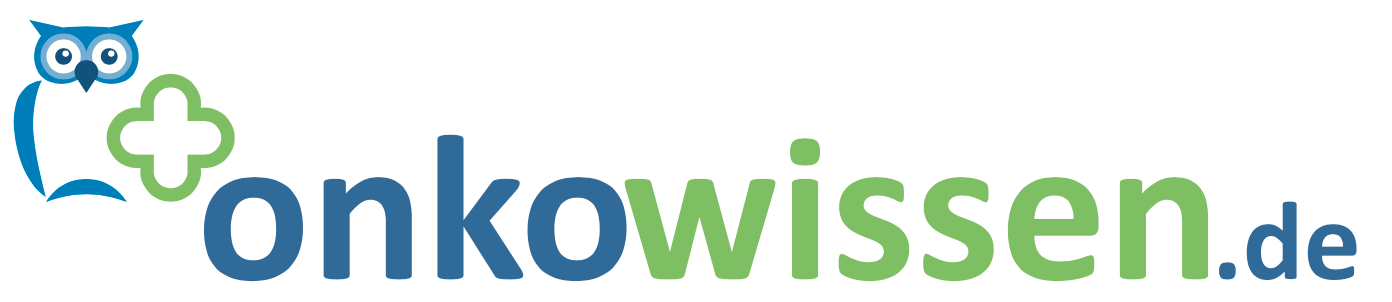 Erstdiagnostik
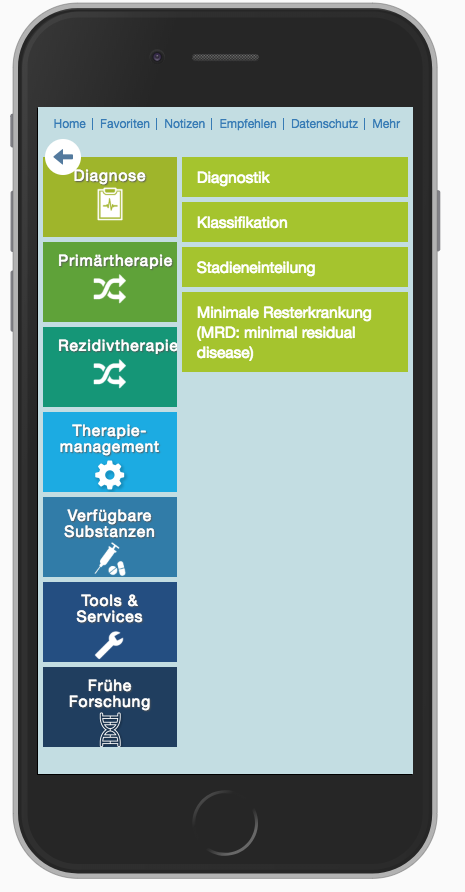 Multiples Myelom
MRD Minimal Residual Disease
Stadieneinteilung
Genetik und Prognose
Klassifikationen
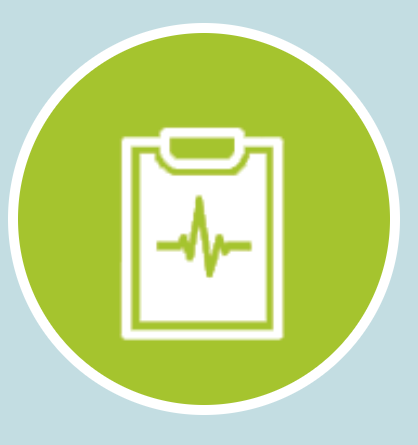 Diagnose
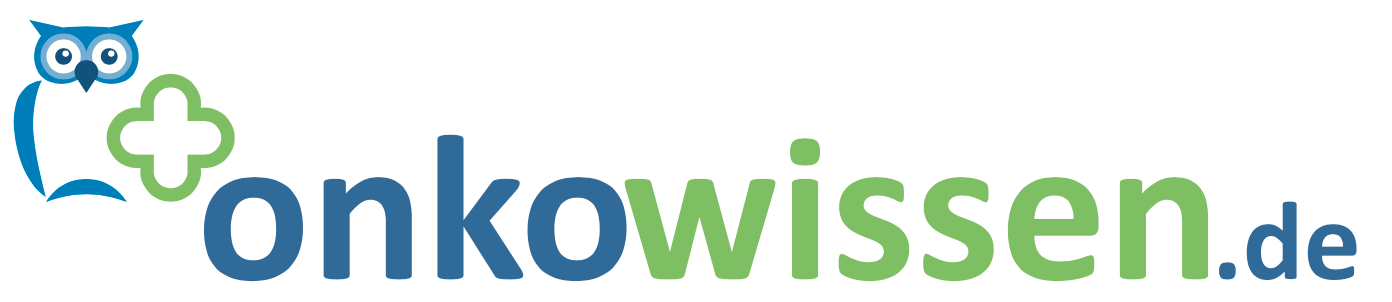 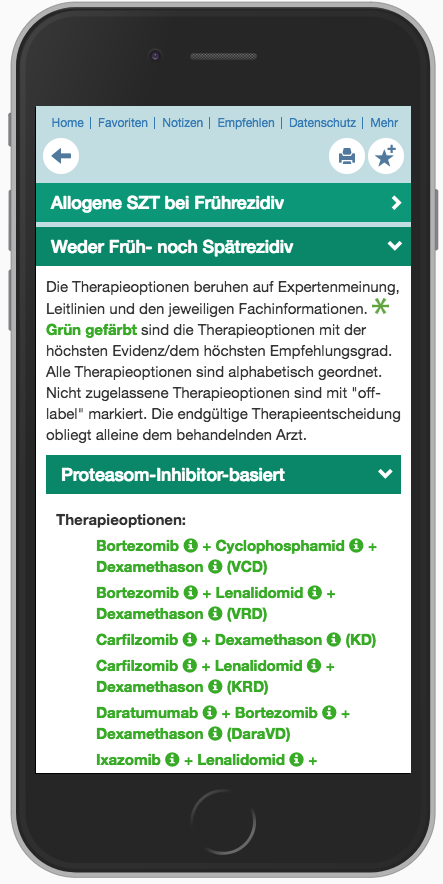 Primärtherapie
Multiples Myelom
Forschung: CAR-T-Cells,
Checkpoint-Inhibitoren, BiTEs, Antikörperkonjugate
Rezidivtherapie
Zweit-, Drittlinie und später
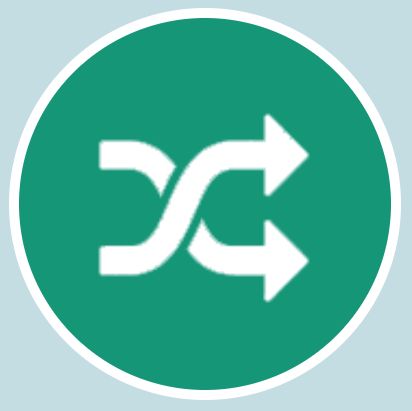 Therapie
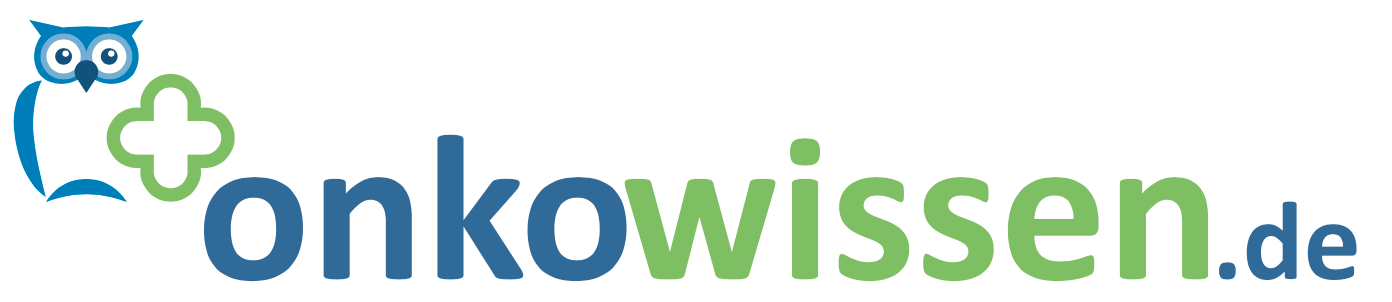 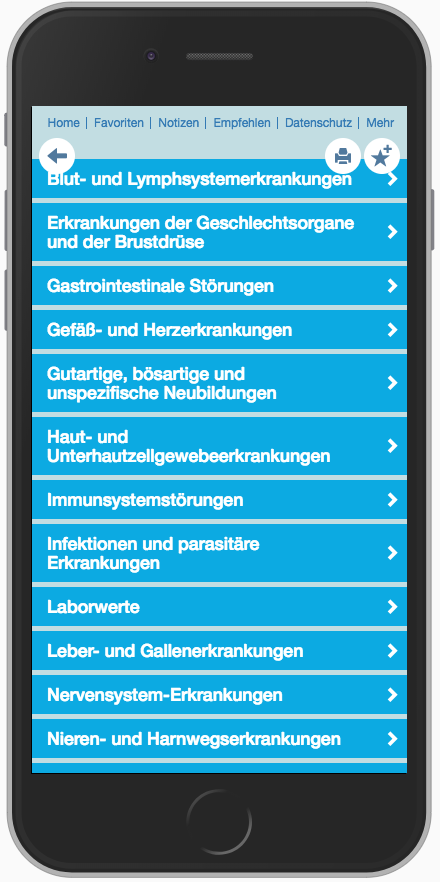 Nebenwirkungsmanagement
Multiples Myelom
Lokale Therapieoptionen
Supportive Therapie
Kontrolle und Nachsorge
Dosismodifikationen
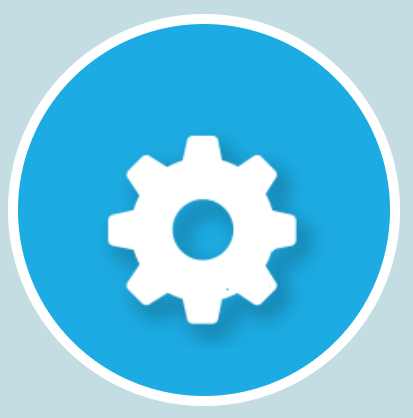 Therapiemanagement
HDACs
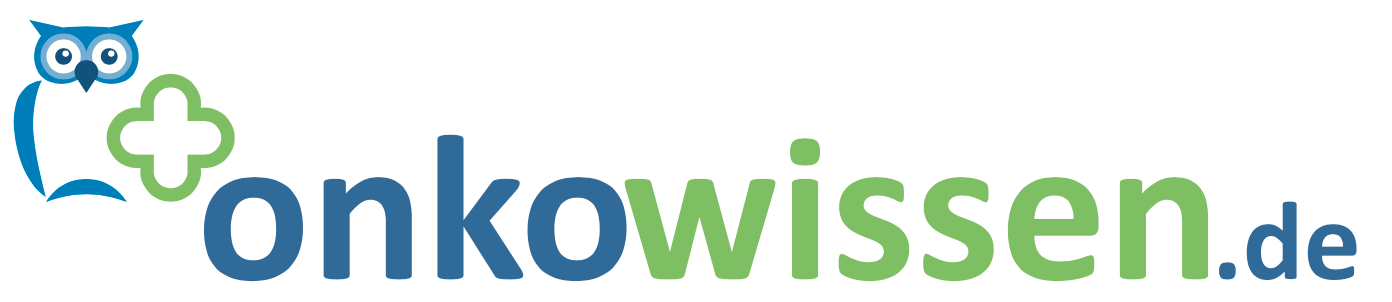 IMIDs
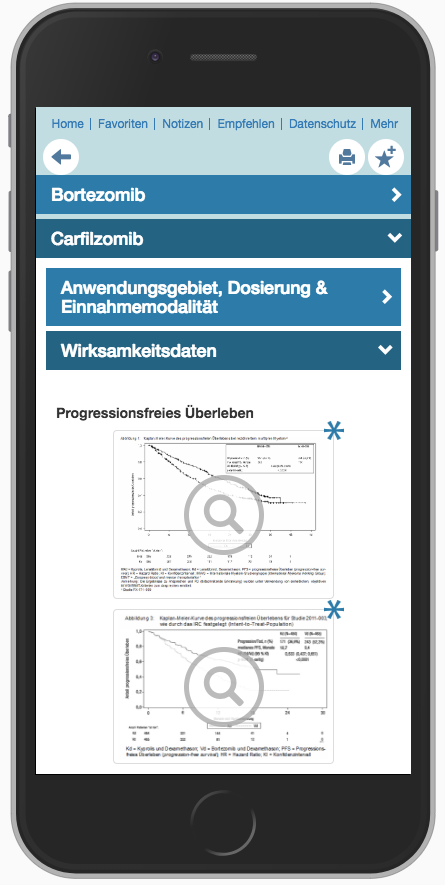 Multiples Myelom
Proteasominhibitoren
Zytostatika
G-CSF
Anti-Resorptiva
Monoklonale Antikörper
Stammzellmobilisatoren
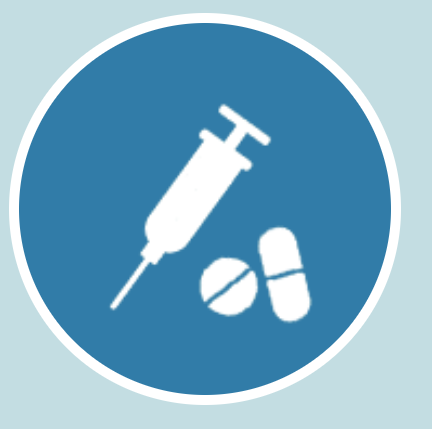 Verfügbare Substanzen
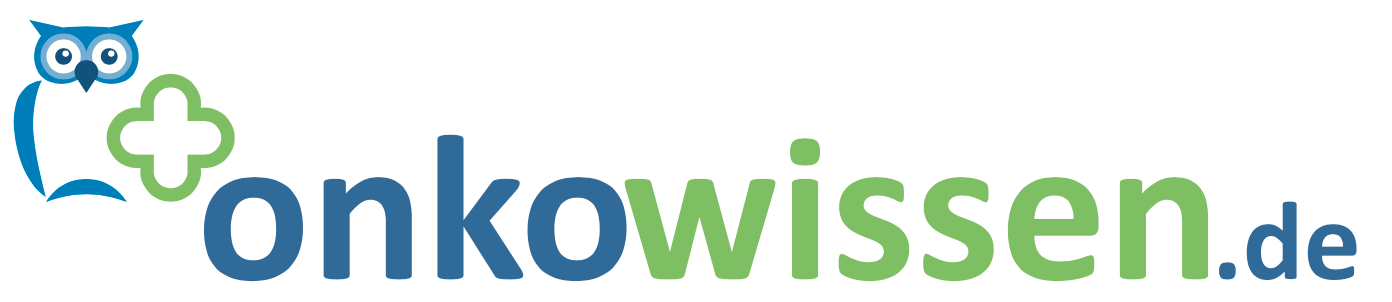 Multiples Myelom
onkowissen.de GmbH 
Kantstraße 26
97074 Würzburg
Tel. 0931 730416 0
team@onkowissen.de
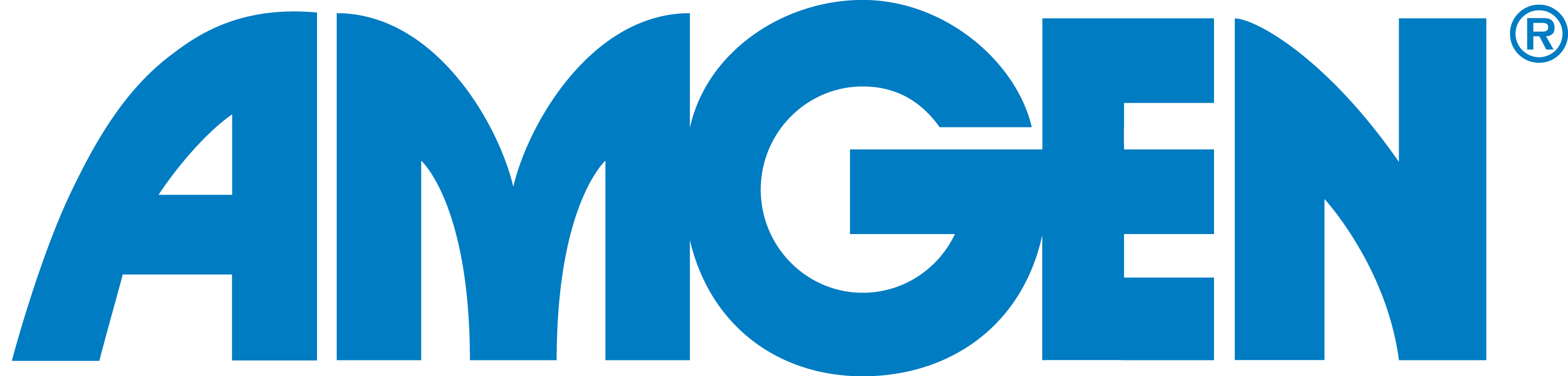 Mit freundlicher Unterstützung von